FOTOS DE INSTALACIONES DE COPIADORAS, PAPELERIAS E INTERNET
INSTALACIONES CON ACCESO A INTERNET
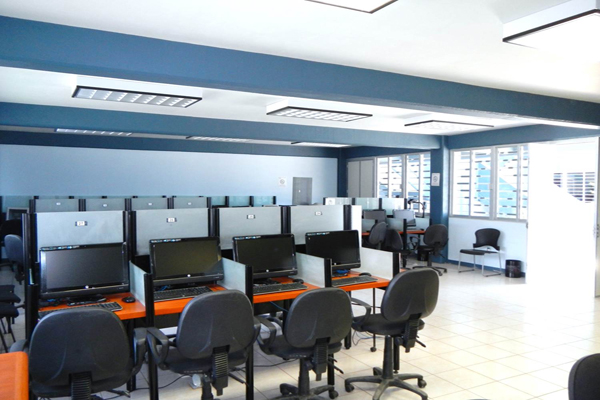 INSTALACIONES CON ACCESO A INTERNET
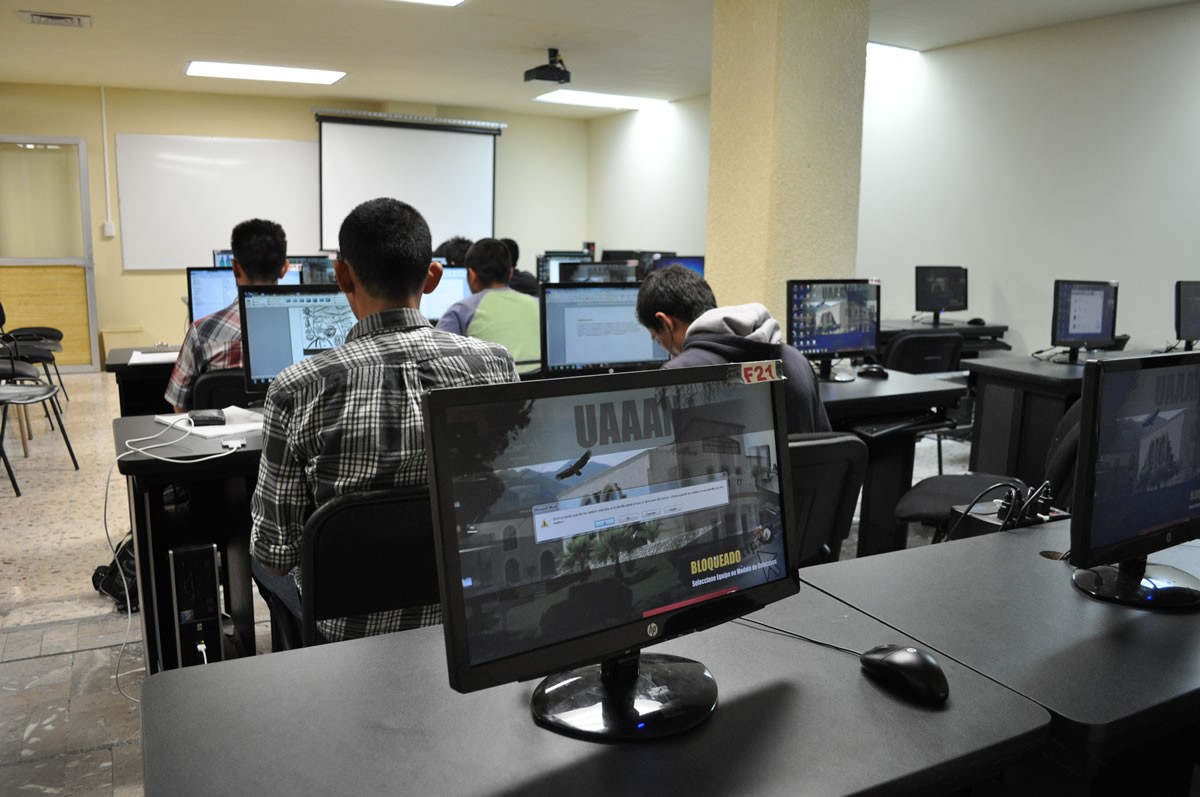 INSTALACIONES CON ACCESO A INTERNET
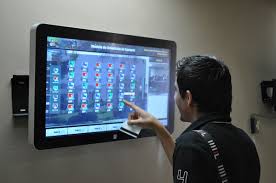 INSTALACIONES CON ACCESO A INTERNET
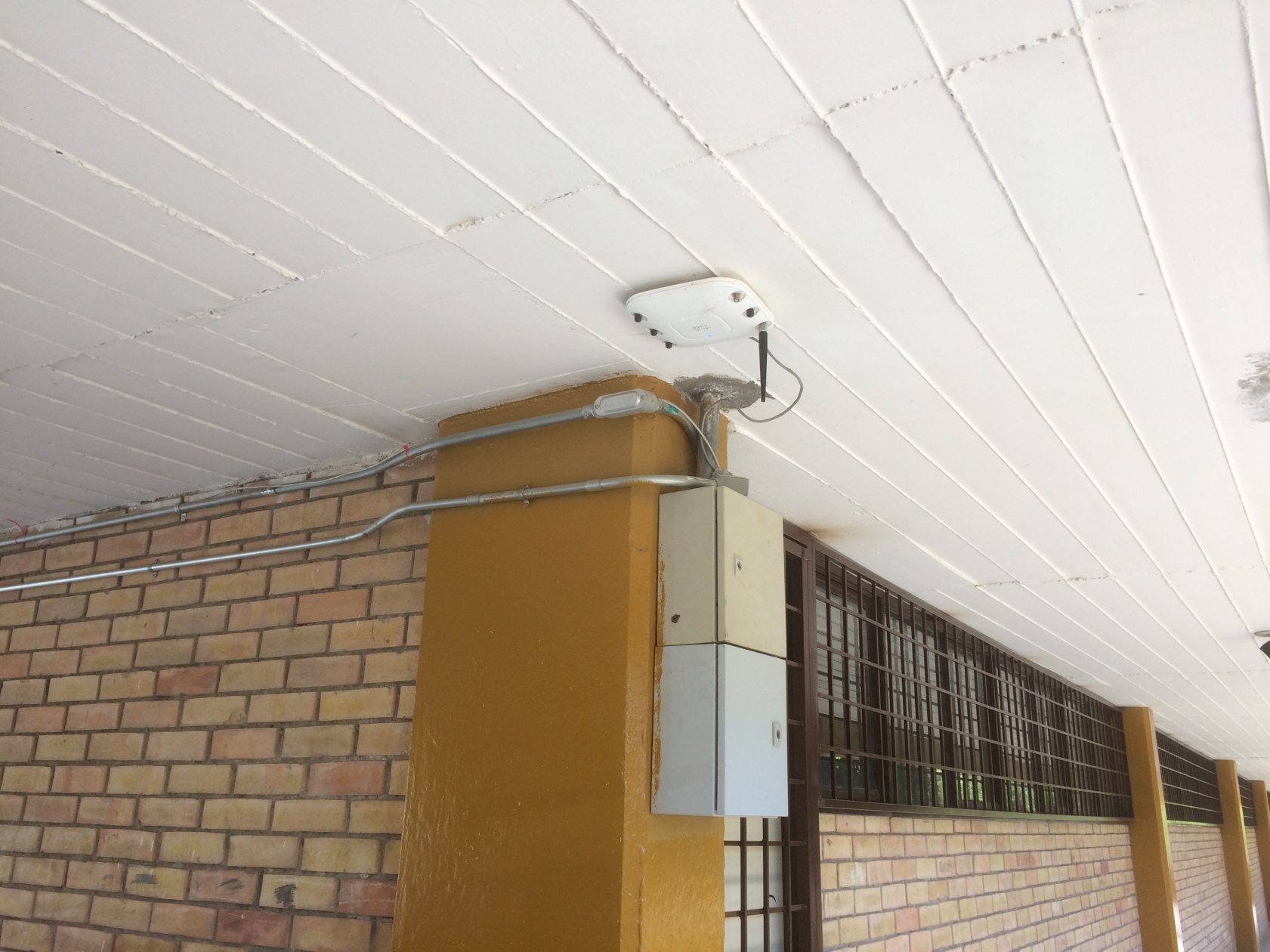 PAPELERÍAS Y SERVICIO DE FOTOCOPIADO
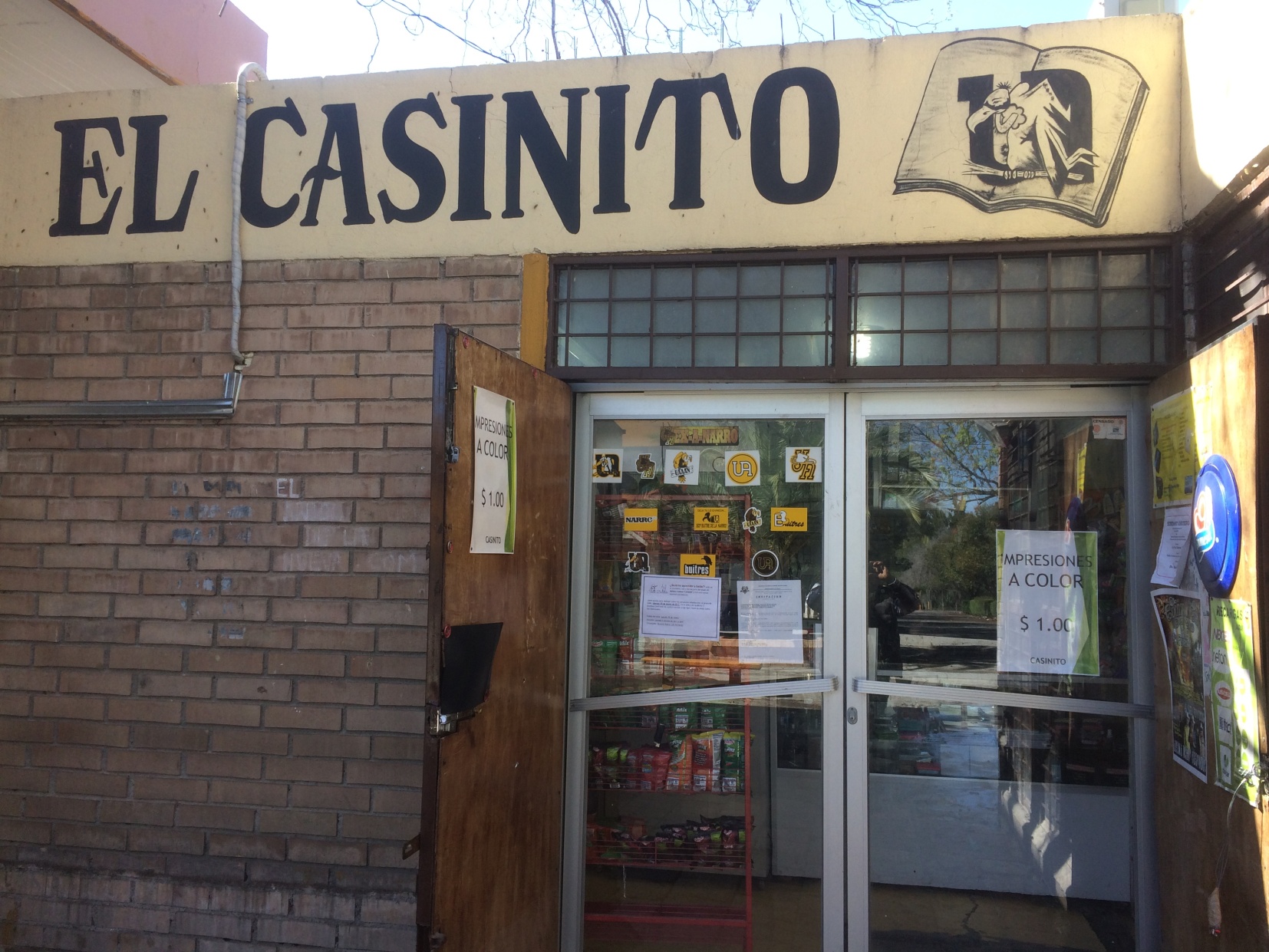 PAPELERÍAS Y SERVICIO DE FOTOCOPIADO
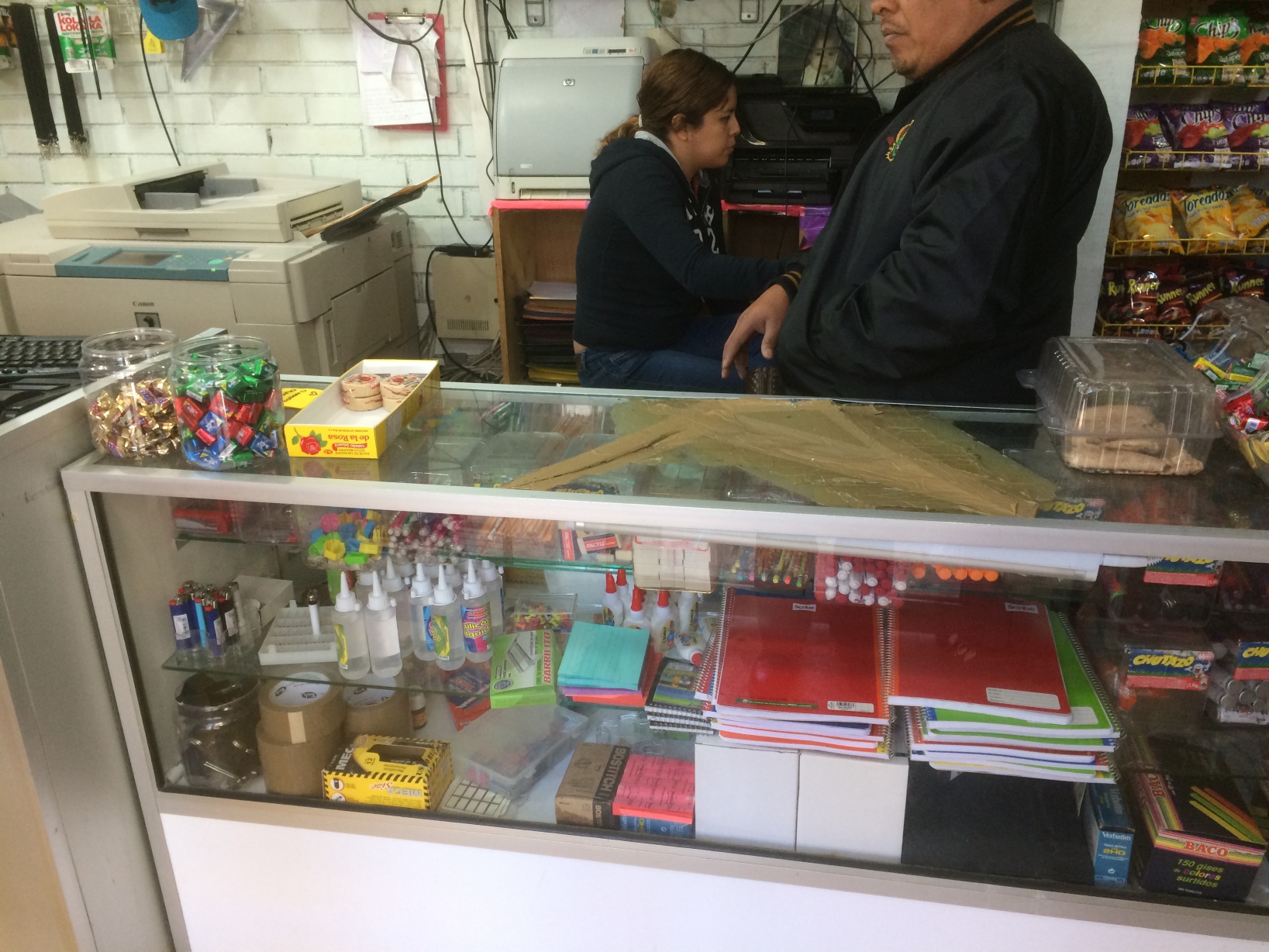 PAPELERÍAS Y SERVICIO DE FOTOCOPIADO
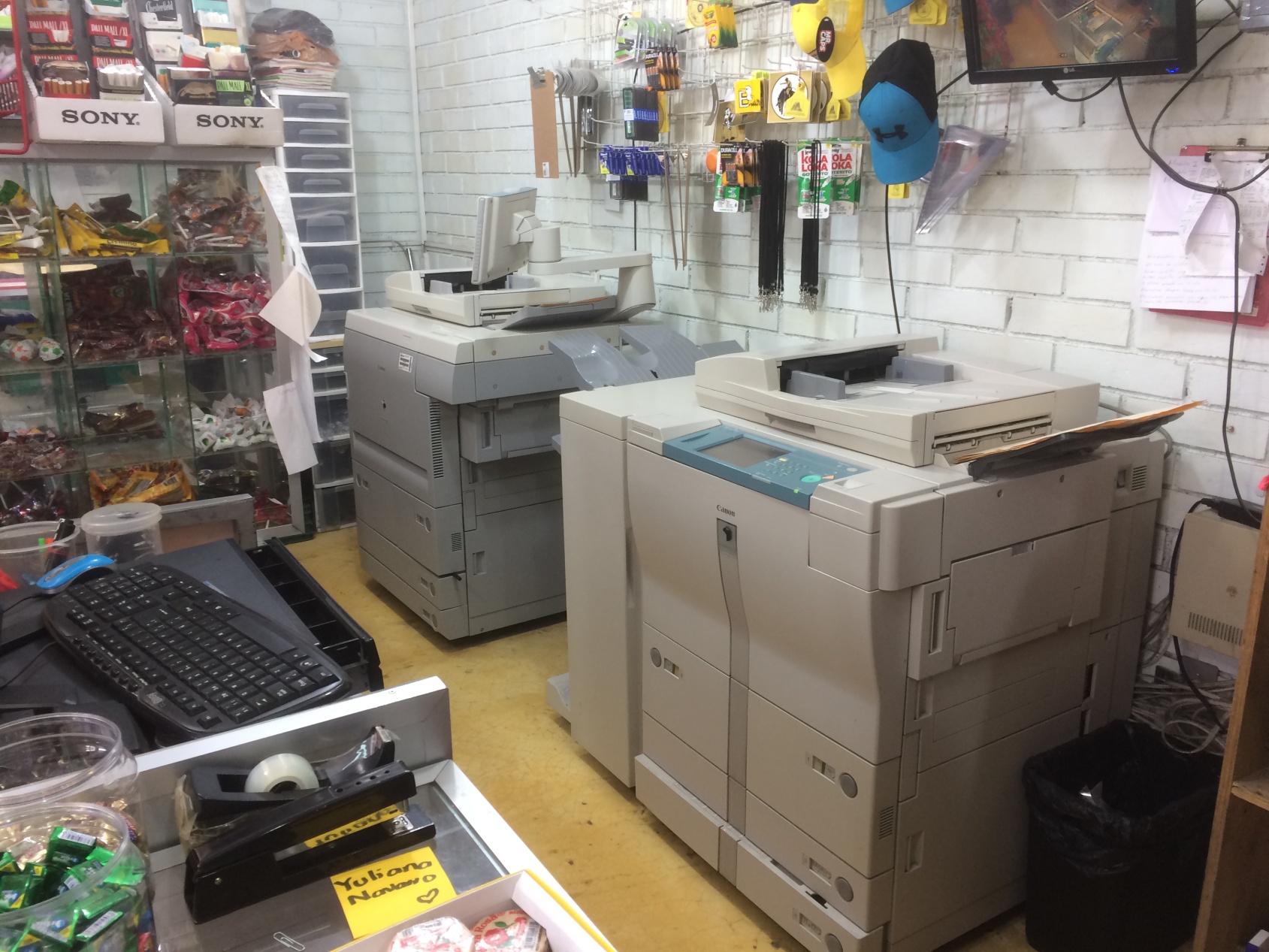 PAPELERÍAS Y SERVICIO DE FOTOCOPIADO
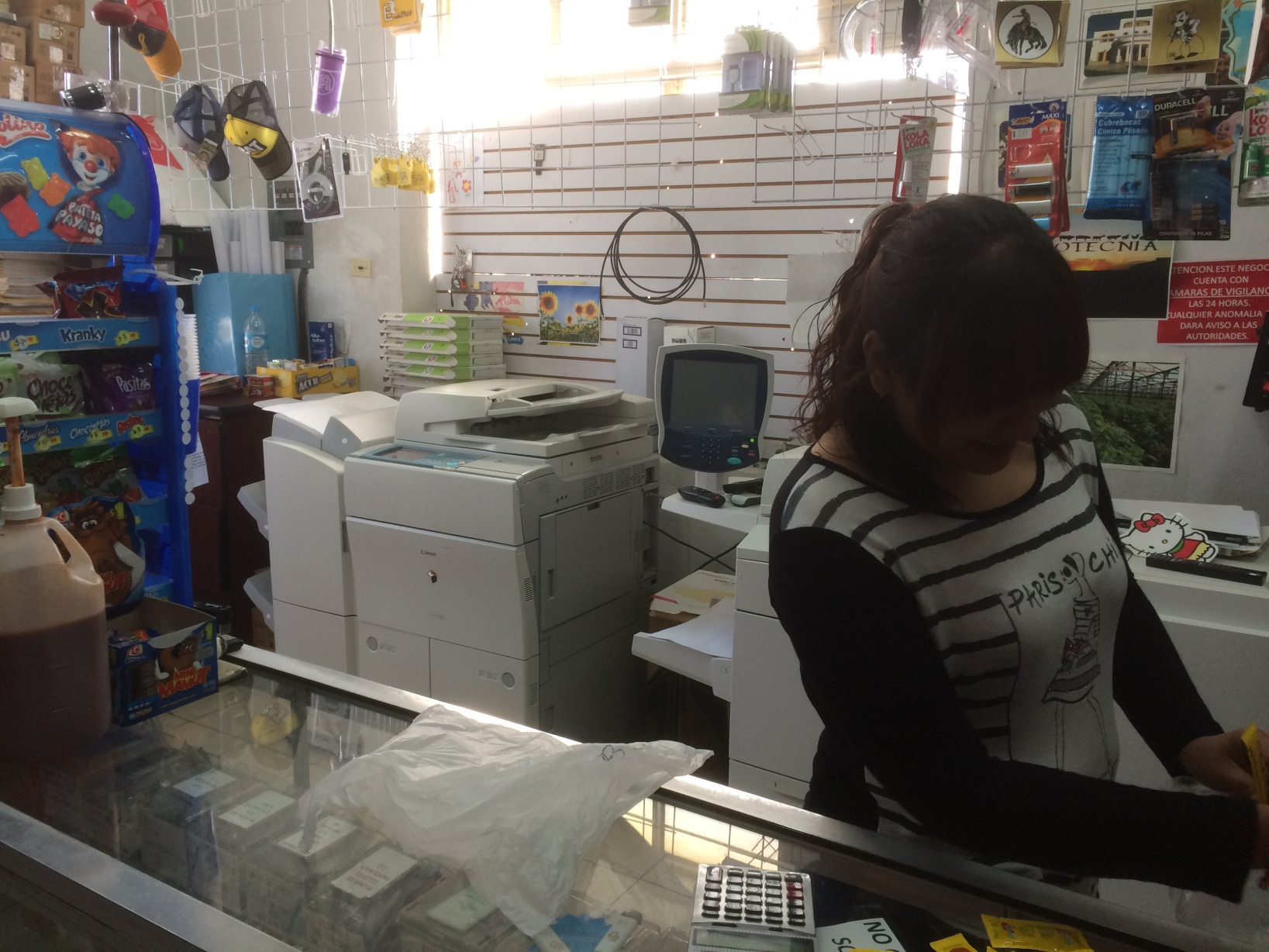 PAPELERÍAS Y SERVICIO DE FOTOCOPIADO
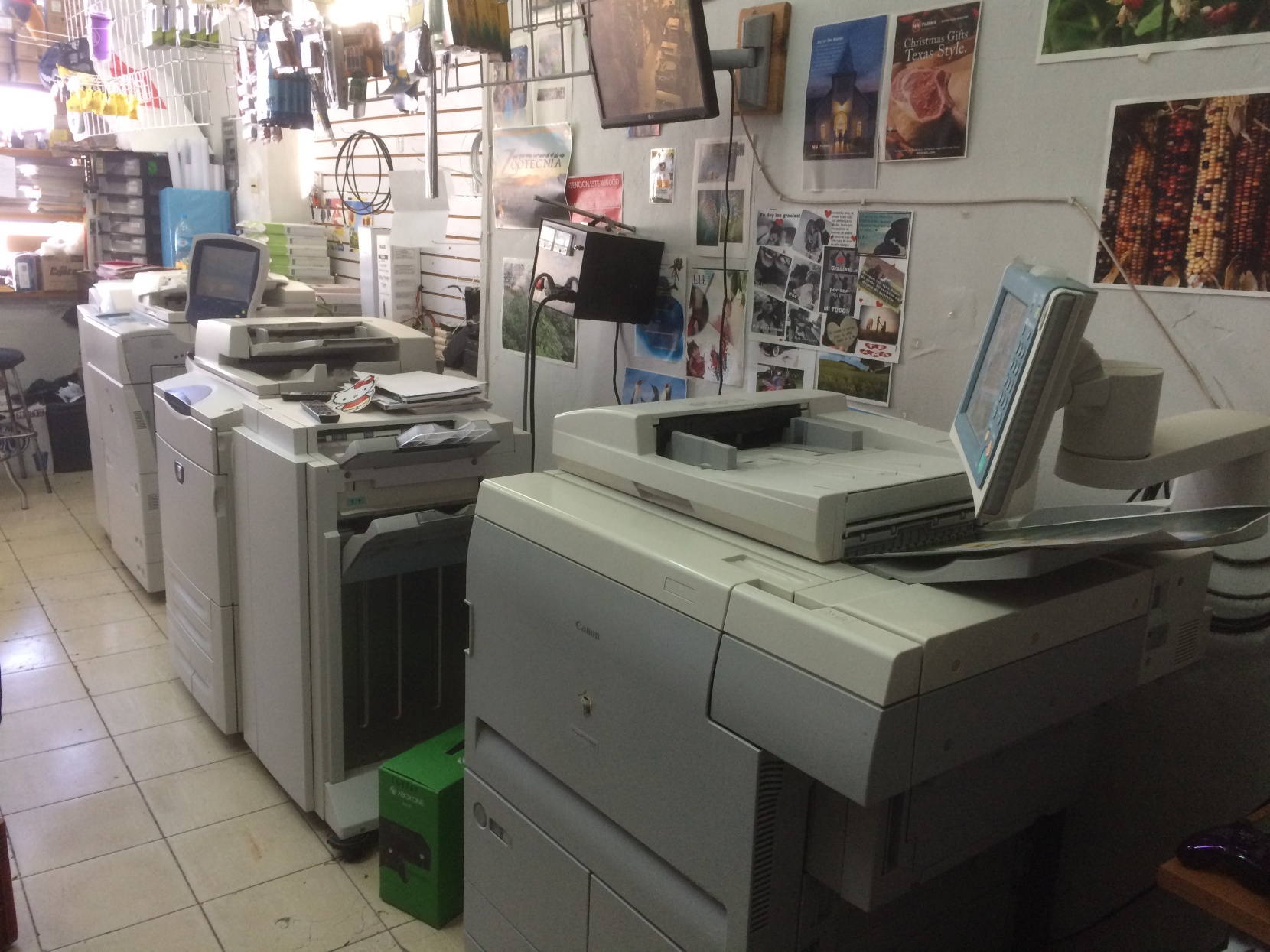 ENFERMERÍA Y SERVICIO MÉDICO
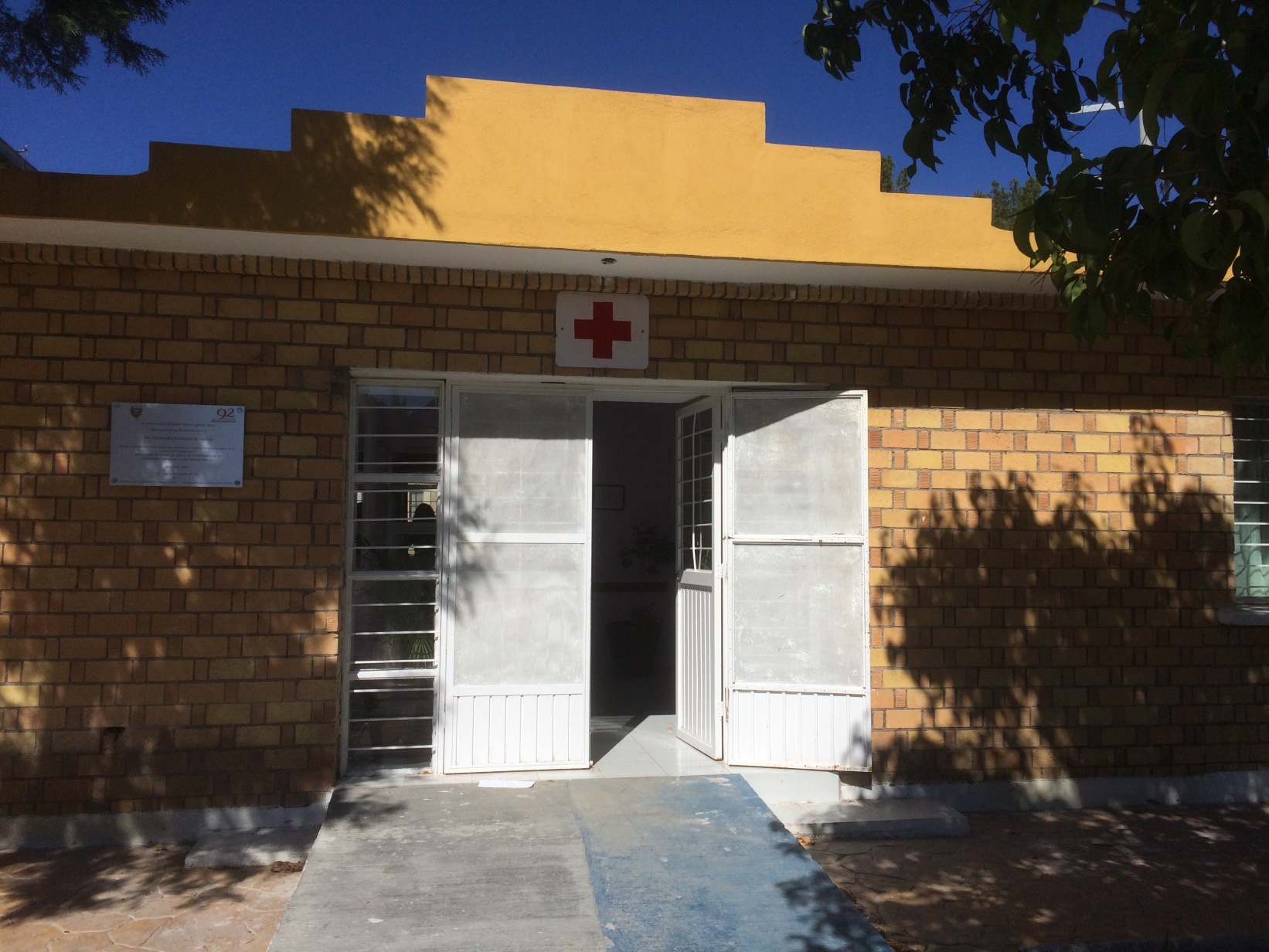 ENFERMERÍA Y SERVICIO MÉDICO
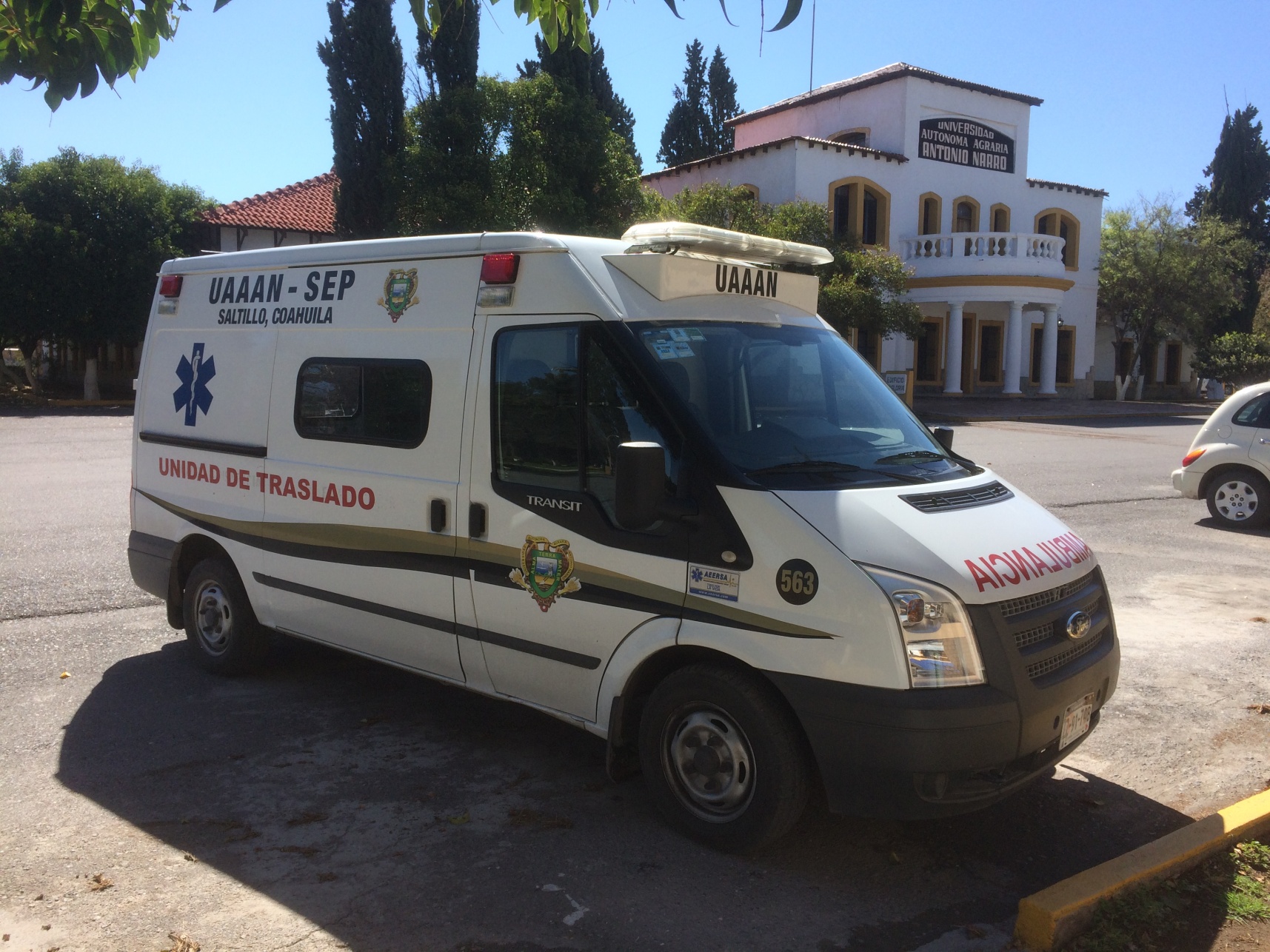 ENFERMERÍA Y SERVICIO MÉDICO
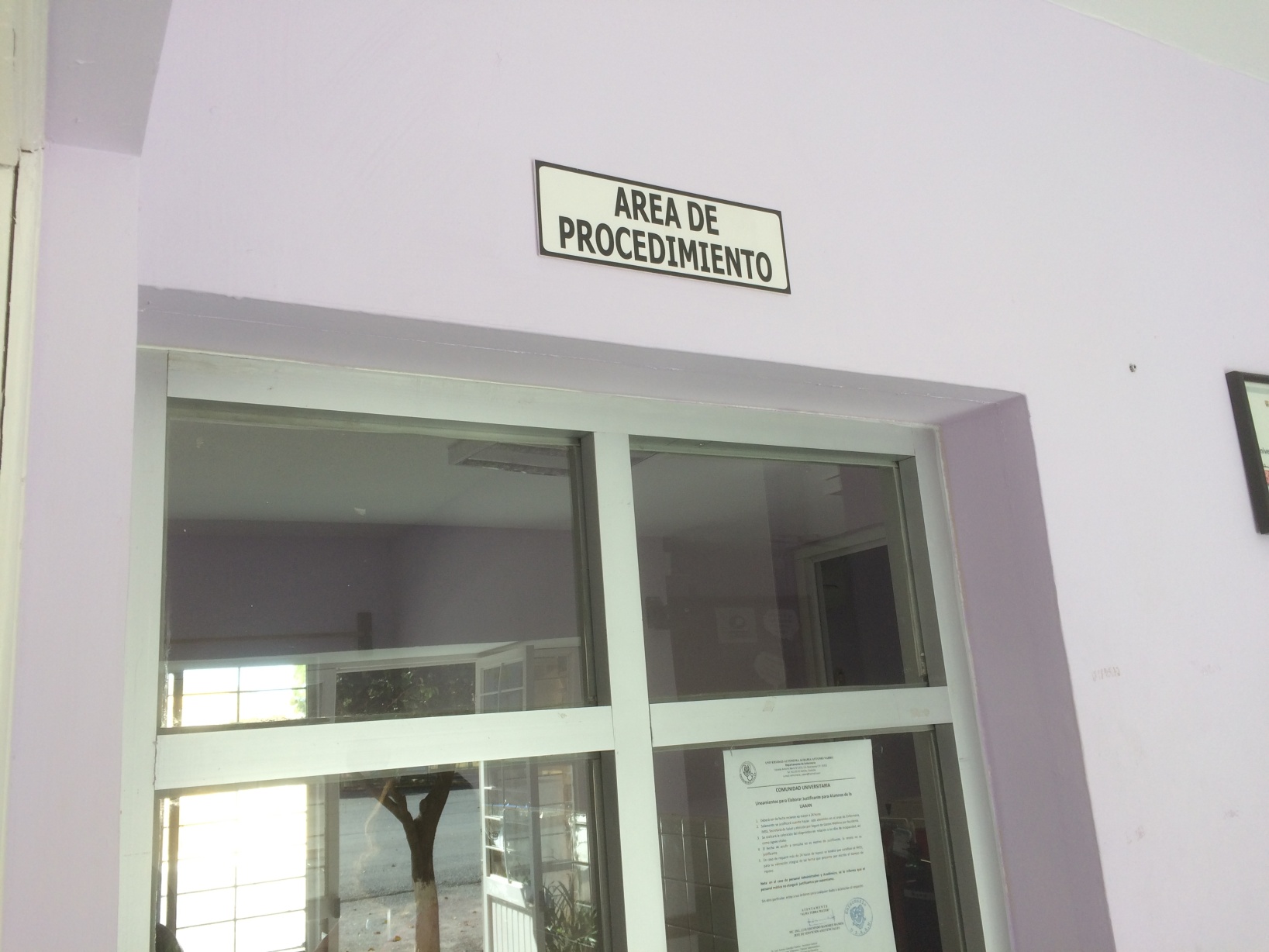 ENFERMERÍA Y SERVICIO MÉDICO
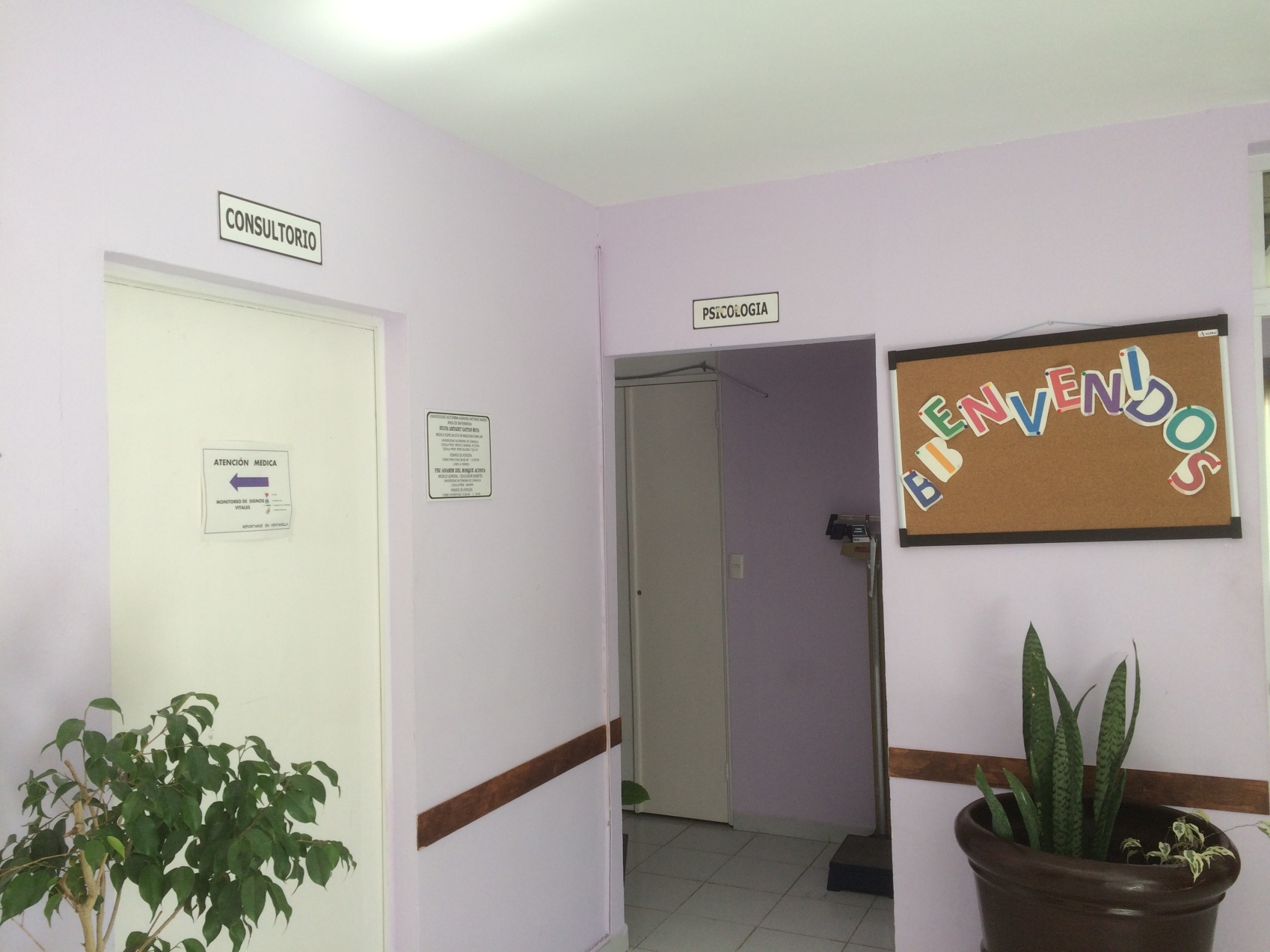 ENFERMERÍA Y SERVICIO MÉDICO
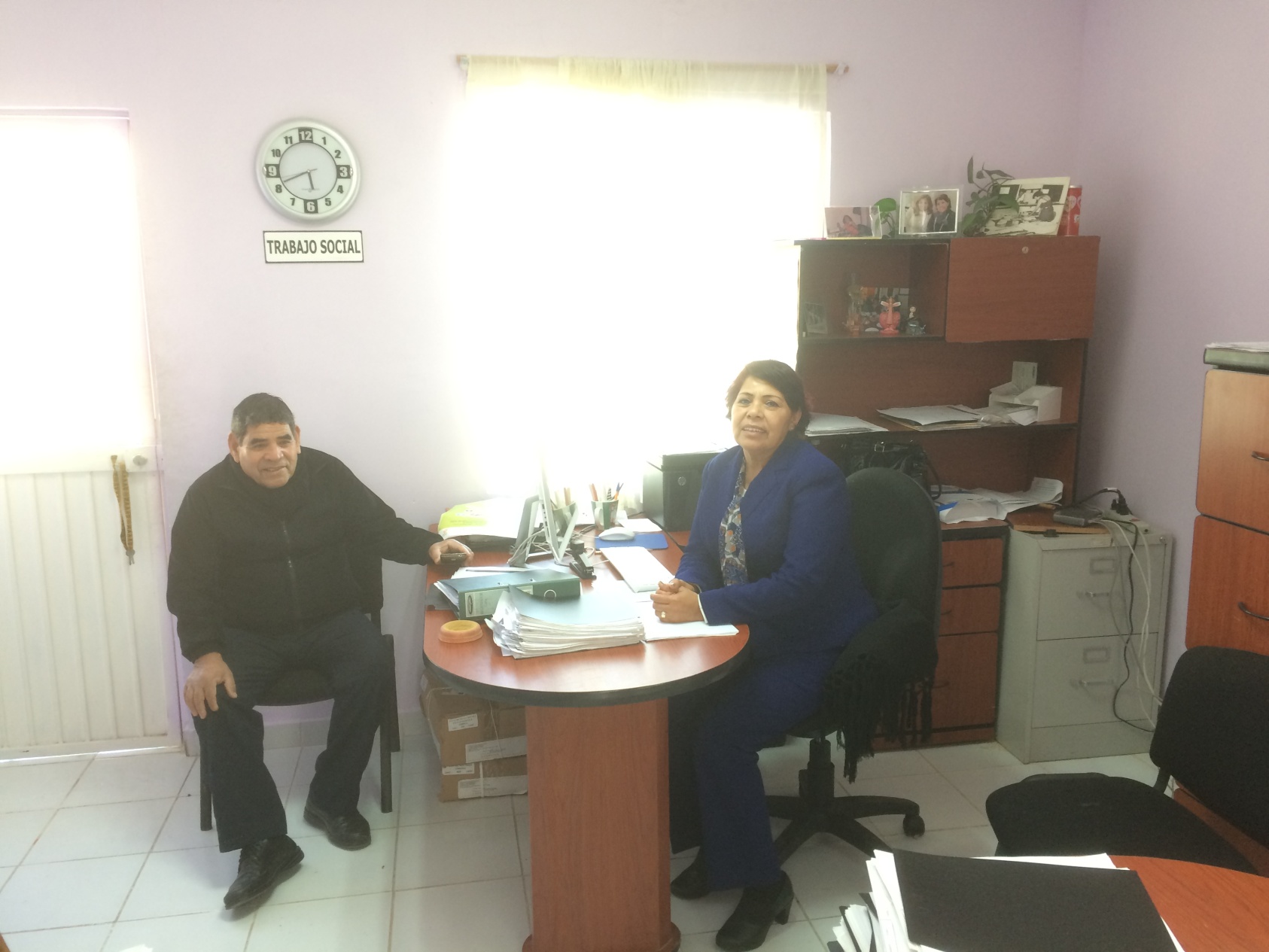